معاونت بهداشتی دانشگاه علوم پزشکی و خدمات بهداشتی درمانی شهید بهشتی
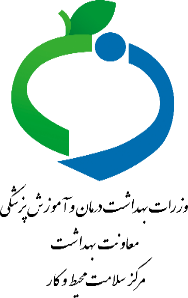 نام کارگاه/صنعت، بیمارستان:
عنوان اقدام کنترلی:
تصویر قبل از انجام اقدام کنترلی
تصویر بعد از انجام اقدام کنترلی
توضیحات فنی در خصوص اقدام مداخله ای و میزان اصلاح یا کنترل انجام شده: